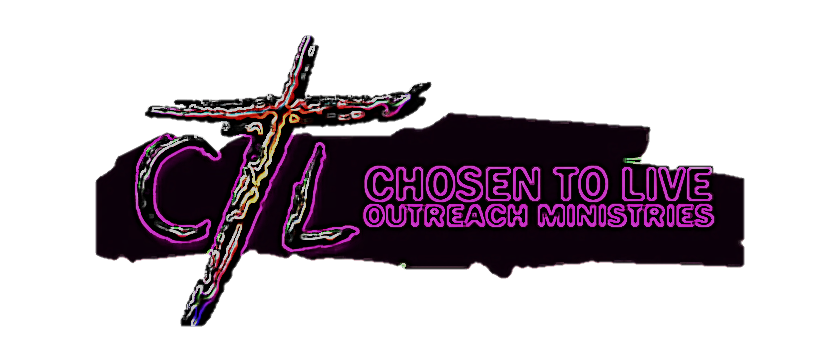 SELFLESS SATURDAYS PRESENTS
AGAPE LOVE FEAST 

When:	Saturday,  February (TBD), 2015

Where:	TBD 
	
Time:	3:00 – 5:30 

Menu:	Chicken, Hamburgers, Hotdogs,  Macaroni , Mashed Potatoes, Rice, Green Beans, Mixed 	Vegetables, 	Dinner Rolls, Soda, Chips, Cookies, and more!








Please  come  fellowship and JOY over WHAT GOD HAS  DONE (ALREADY) for us in CHRIST JESUS! AMEN!!!
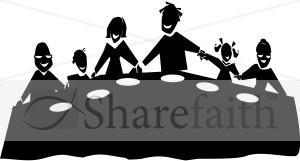